Historie zemědělství
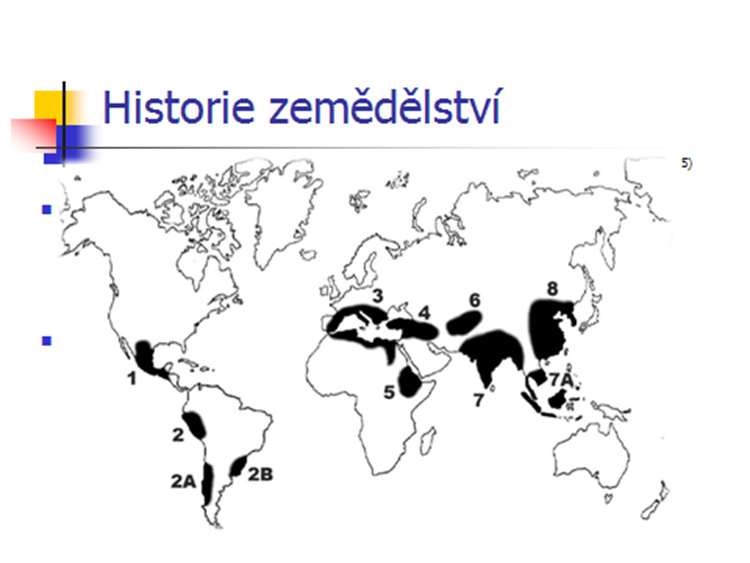 základem byla tzv. neolitická revoluce (7000 př. n. l.) – člověk přechází z neorganizovaného sběračství na organizovanou zemědělskou výrobu

Teorie o původu kulturních rostlin – domestikovat rostliny v oblastech, kde se teď vyskytují jejich divoké odrůdy – tzv. genocentra 4)
Zemědělská genocentra
Zemědělská genocentra